レムナントが　しるべき
れつおうき　だいに
3
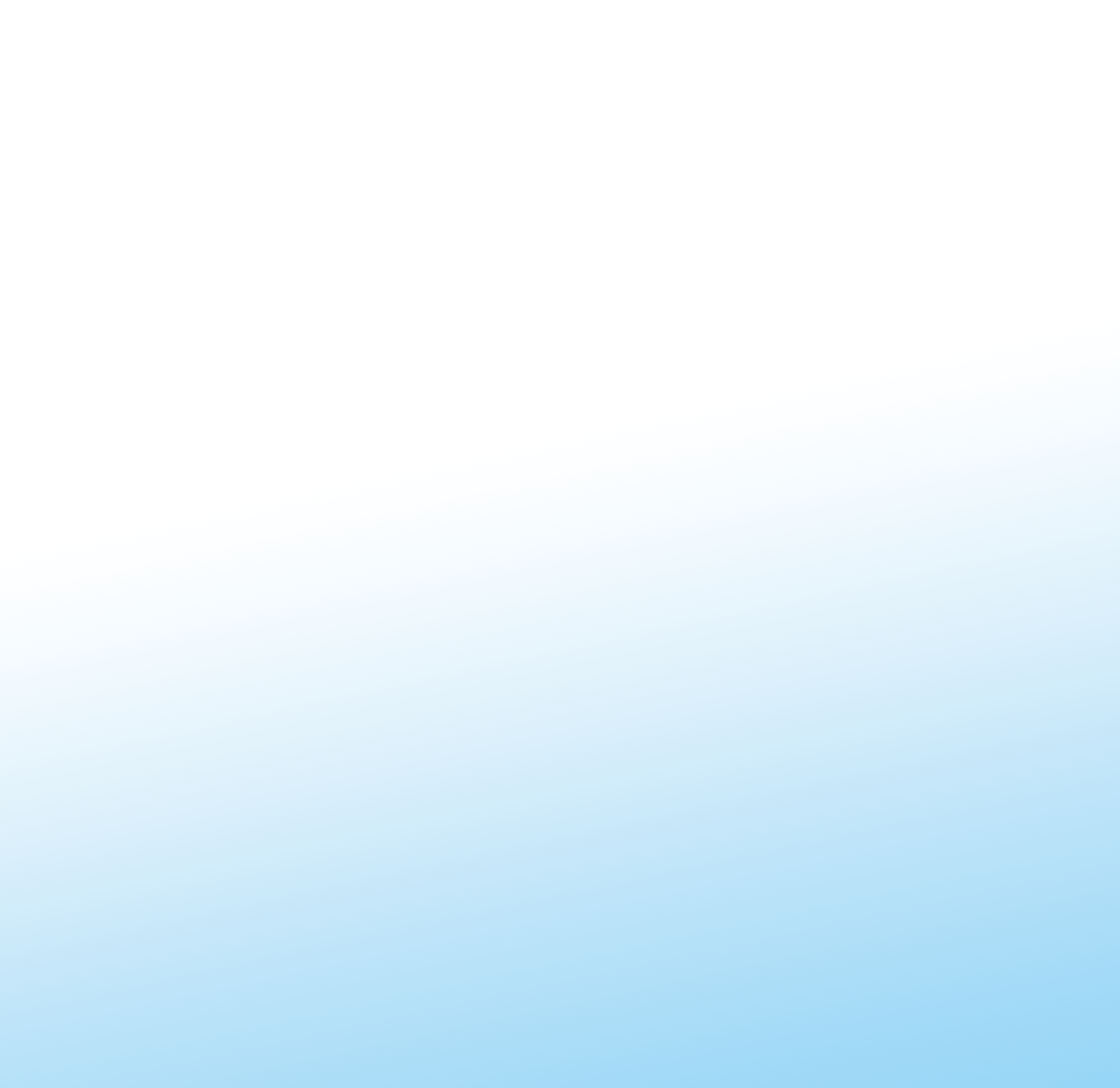 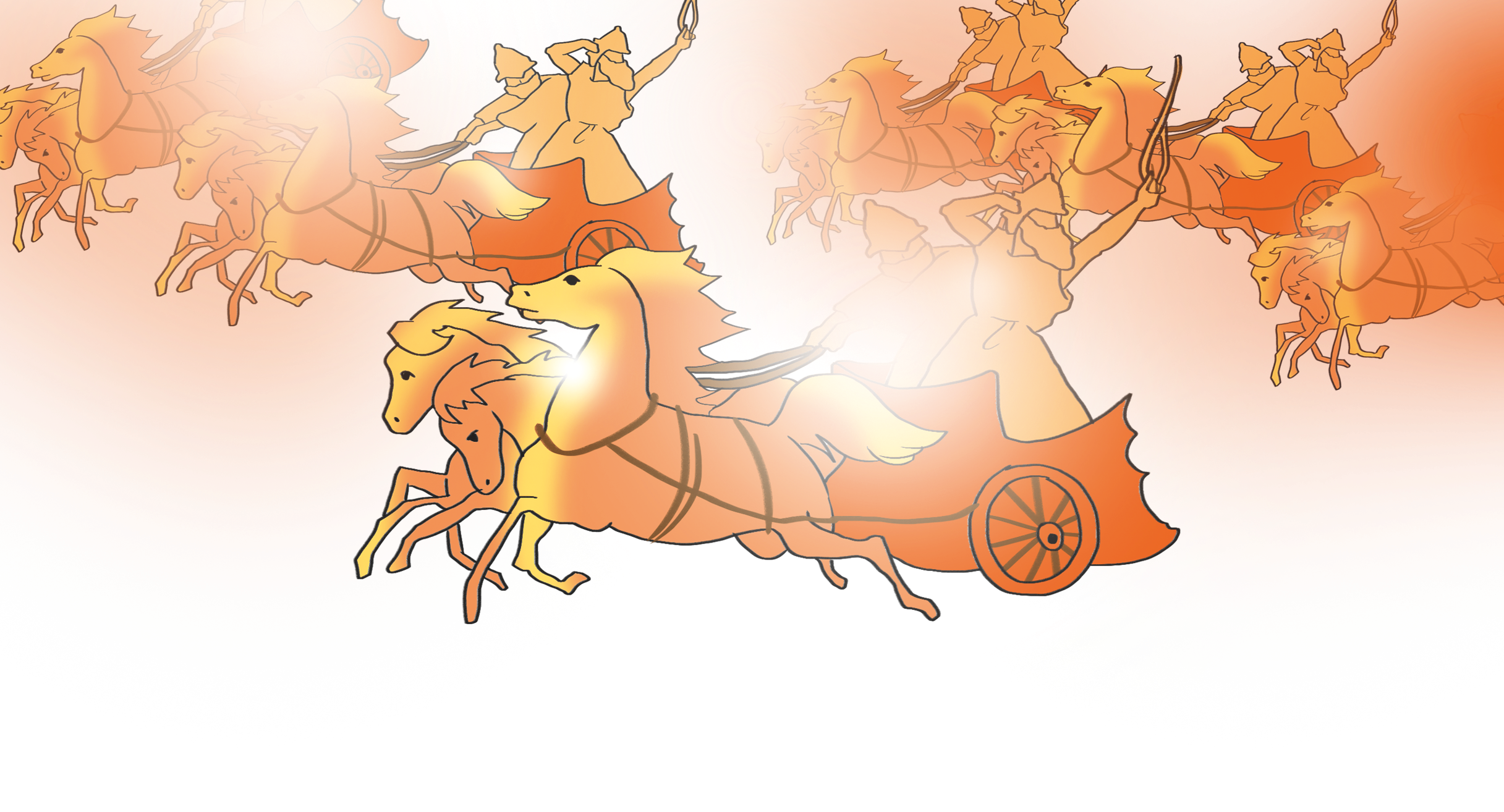 Remnant（レムナント）
エリシャの　しめい
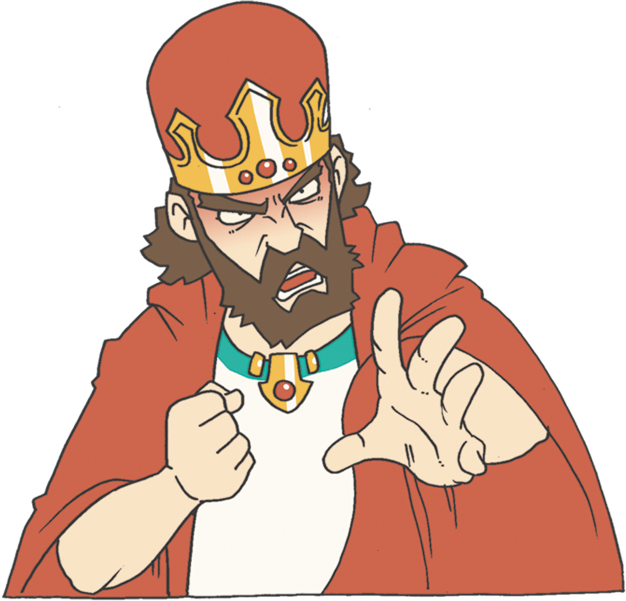 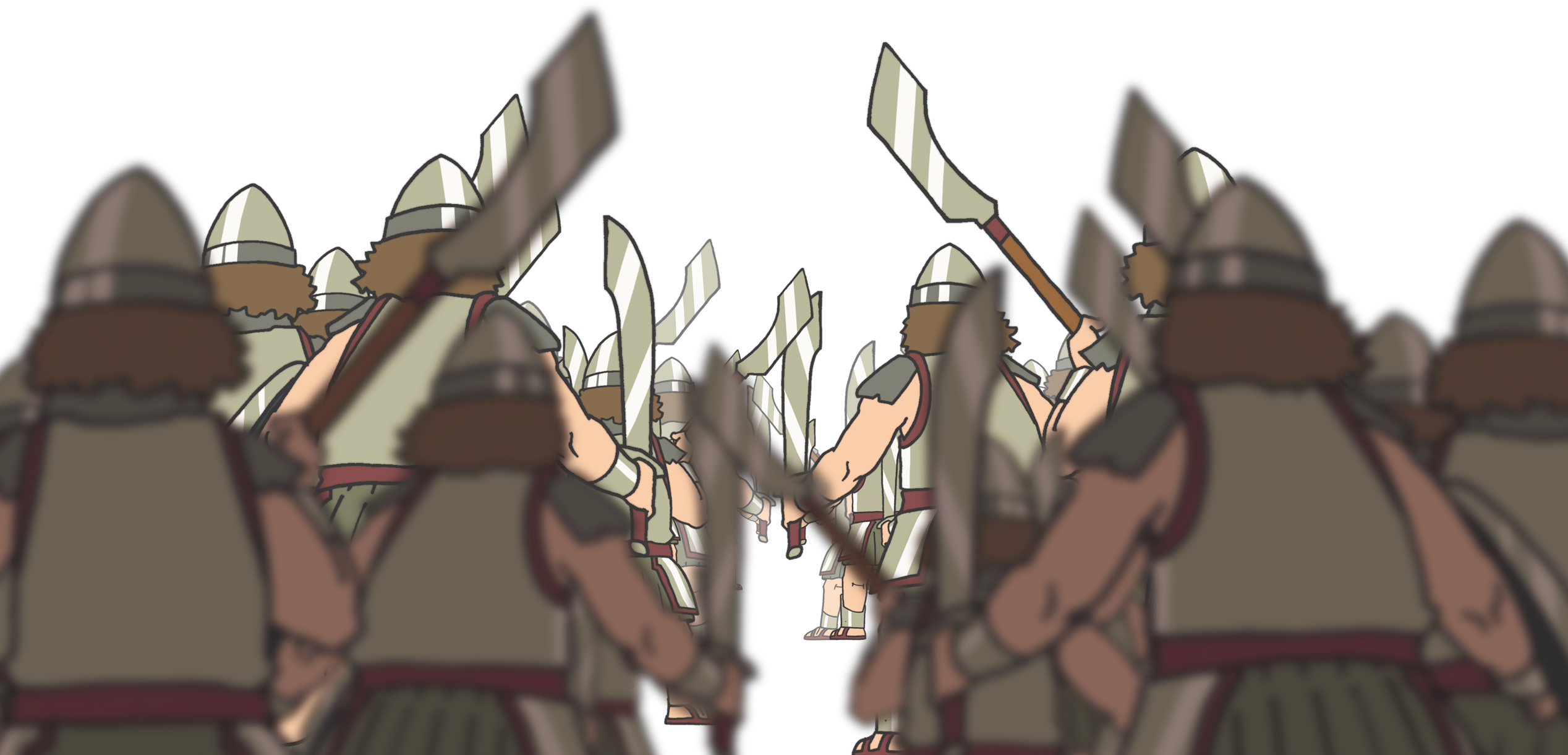 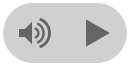 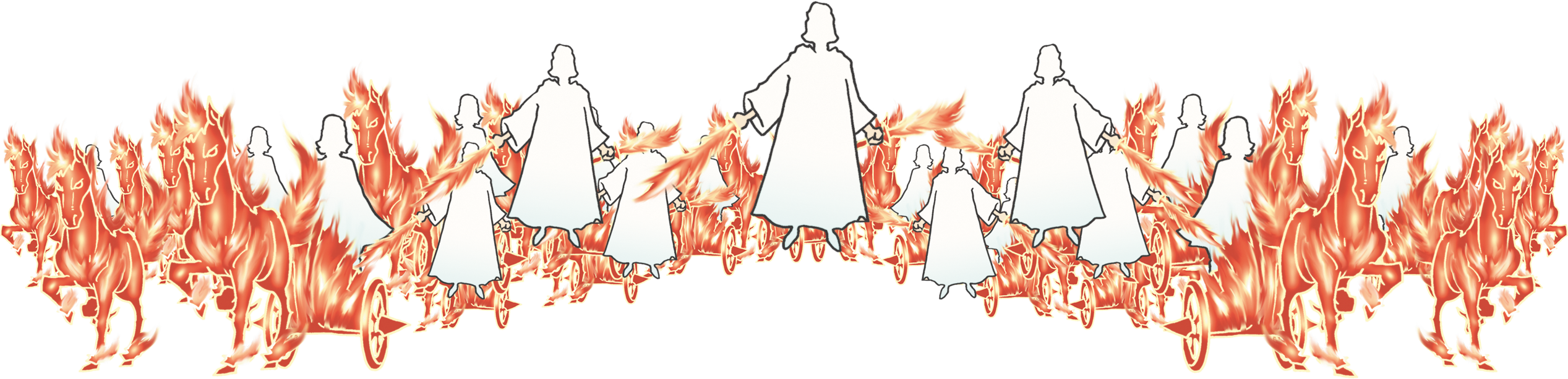 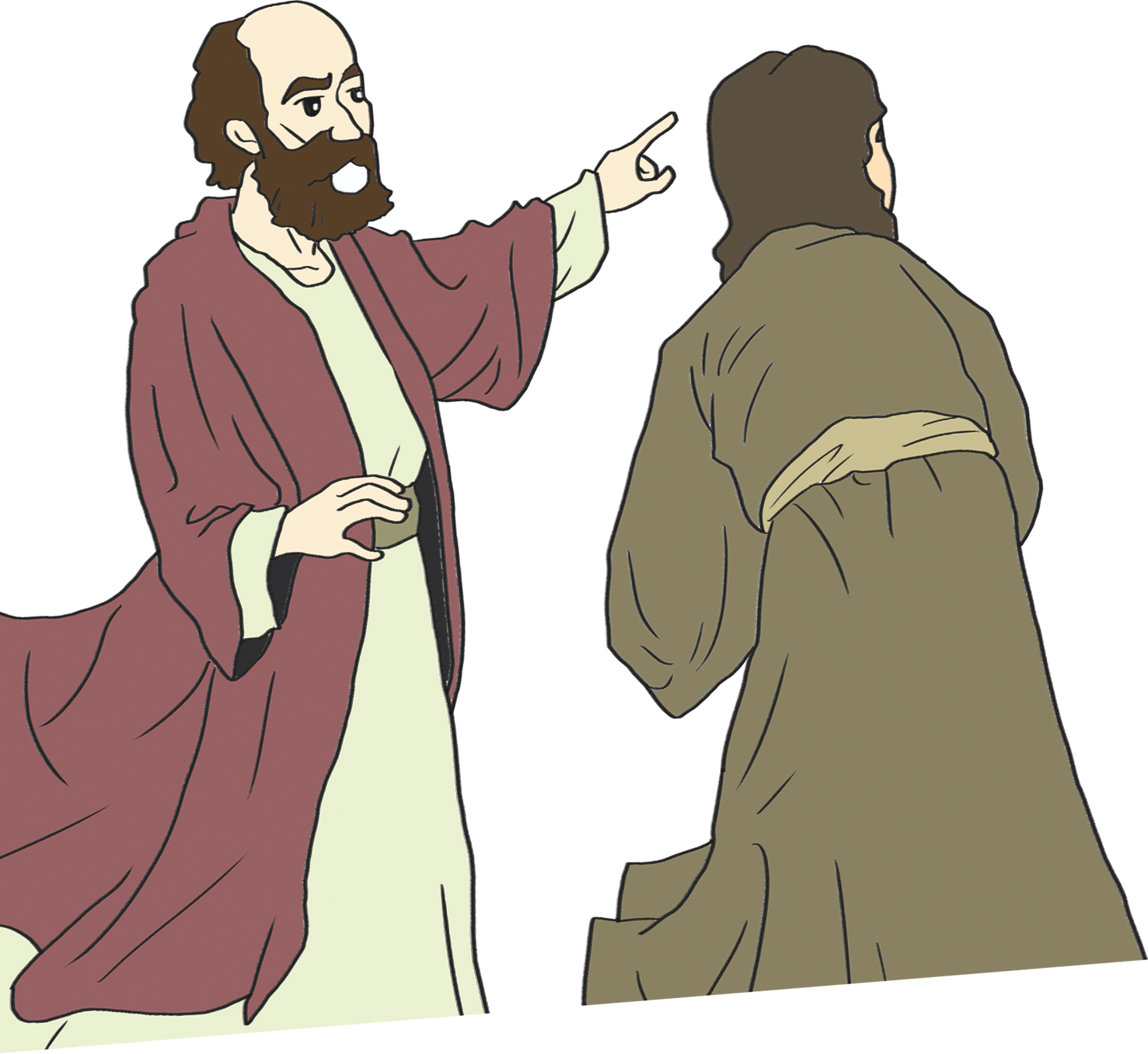 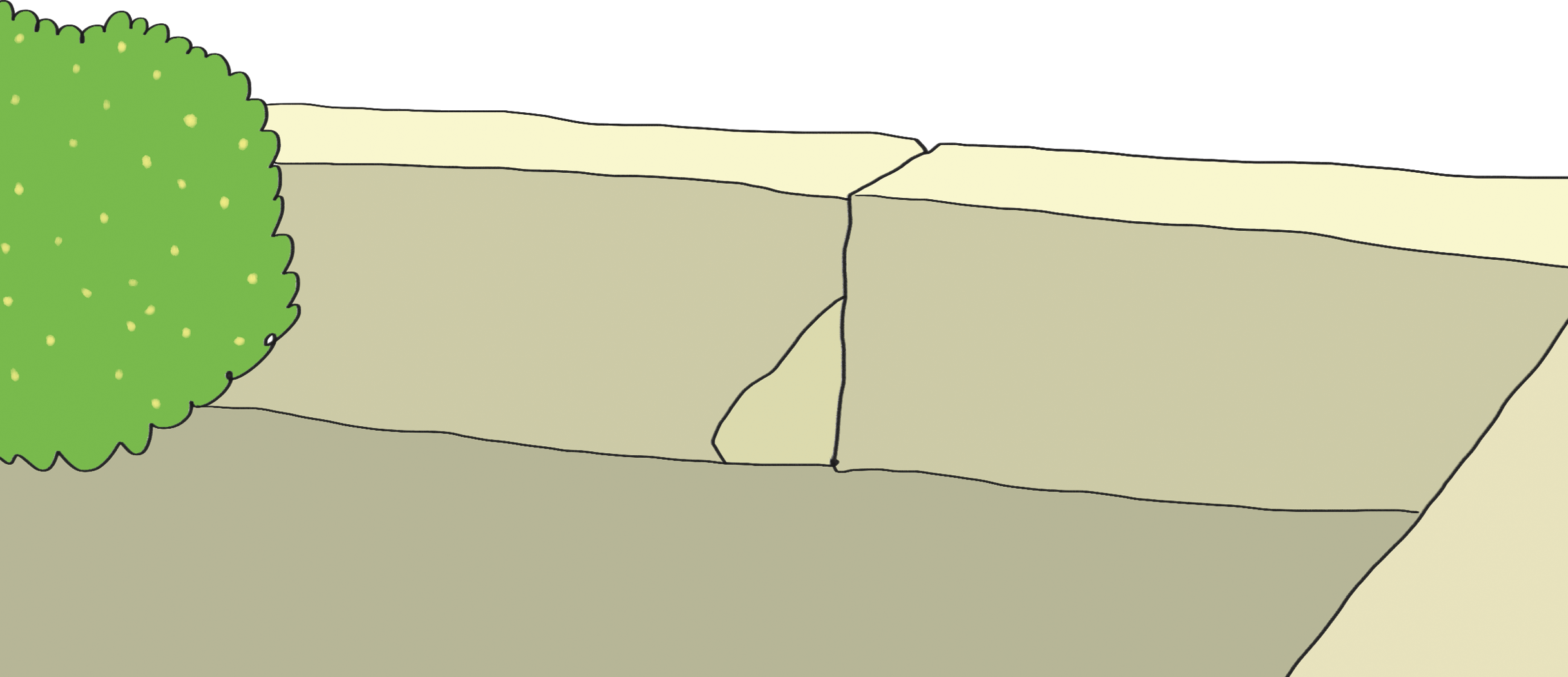 おうは　いった。「いって、　かれが　どこに
いるかを　つきとめなさい。ひとを　やって、
かれを　つかまえよう。」そのうちに、「いま、
かれは　ドタンにいる」という　しらせが　おうに　
もたらされた。そこで　おうは　うまと　せんしゃと
たいぐんとを　そこに　おくった。かれらは　
よるの　うちに　きて、そのまちを　ほういした。
Ⅱれつおう 6:13~14
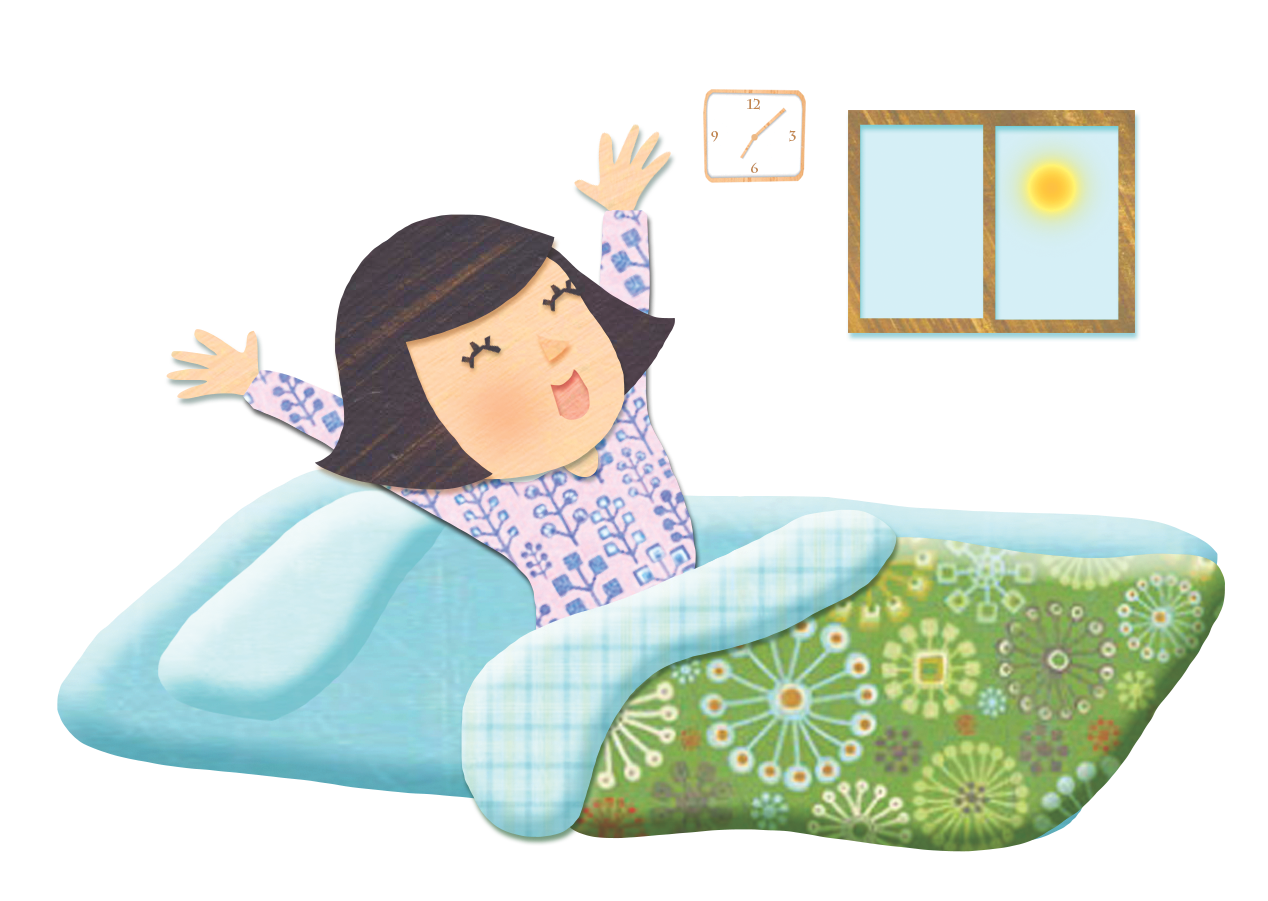 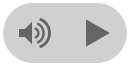 [Speaker Notes: 朝の時間 – 深い黙想]
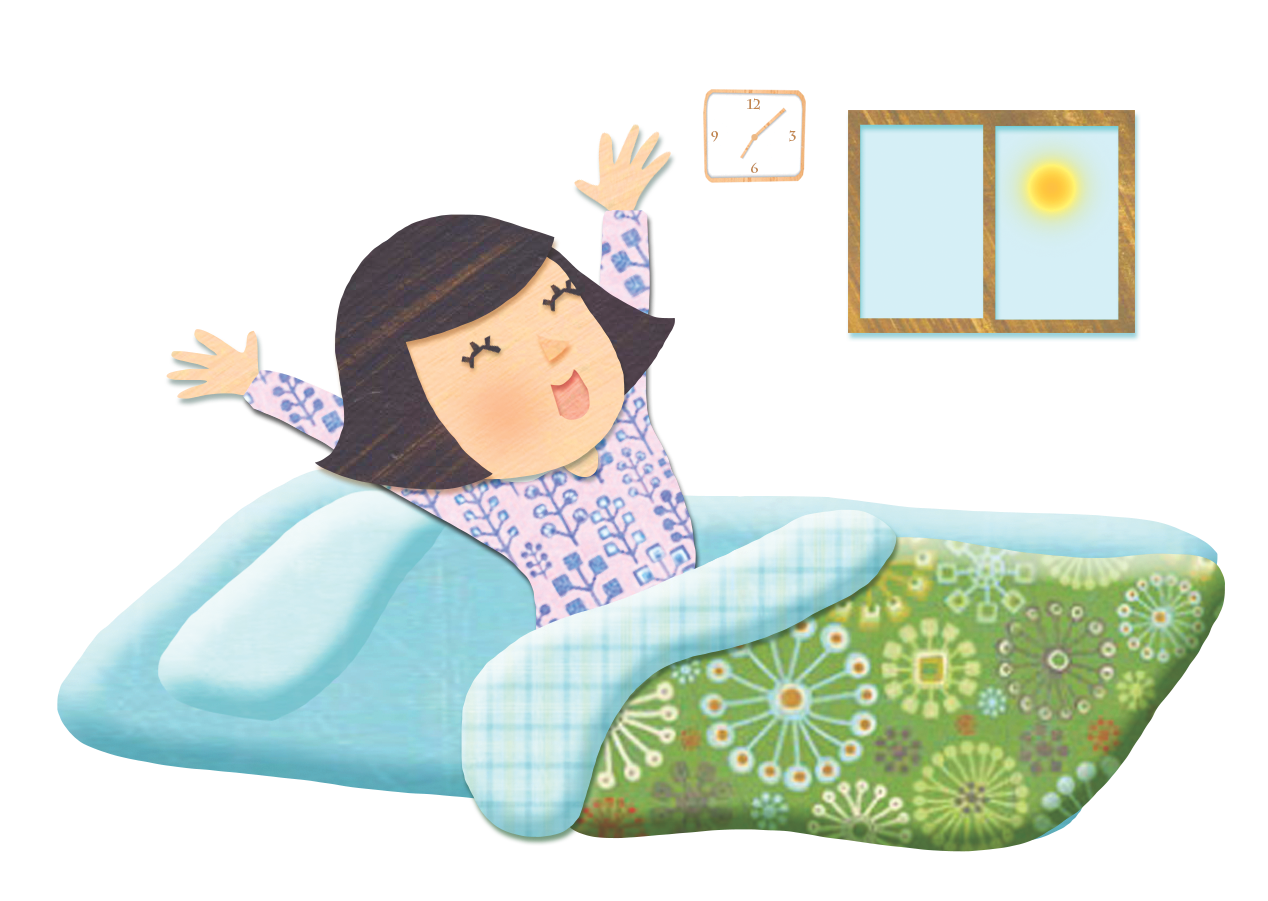 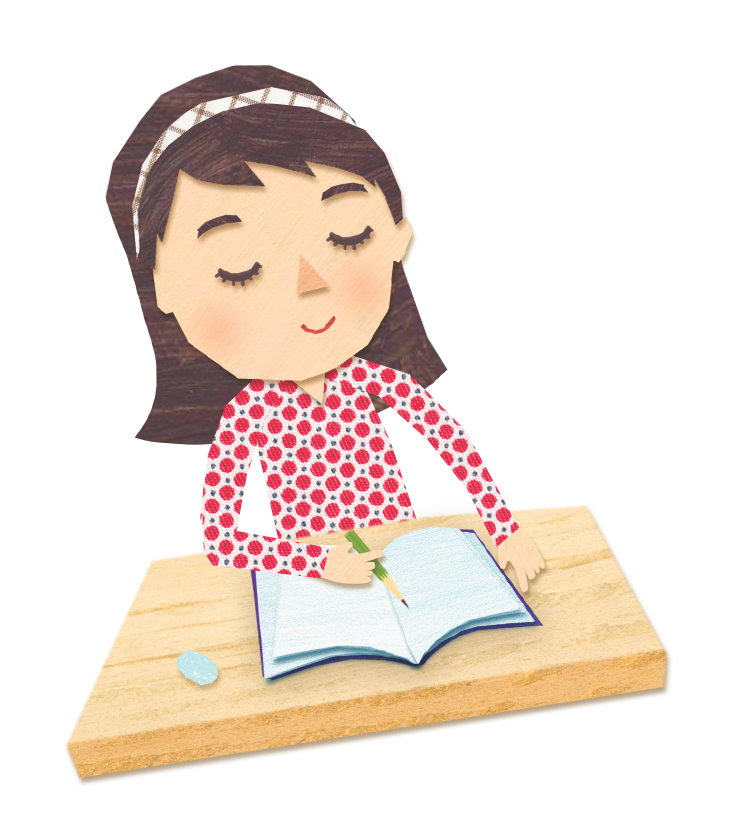 [Speaker Notes: 根本解決 (創 3, 6, 11)
唯一性の答えが来て
過去、現在、未来 – 上、下、横 – 高さ、深さ、広さ]
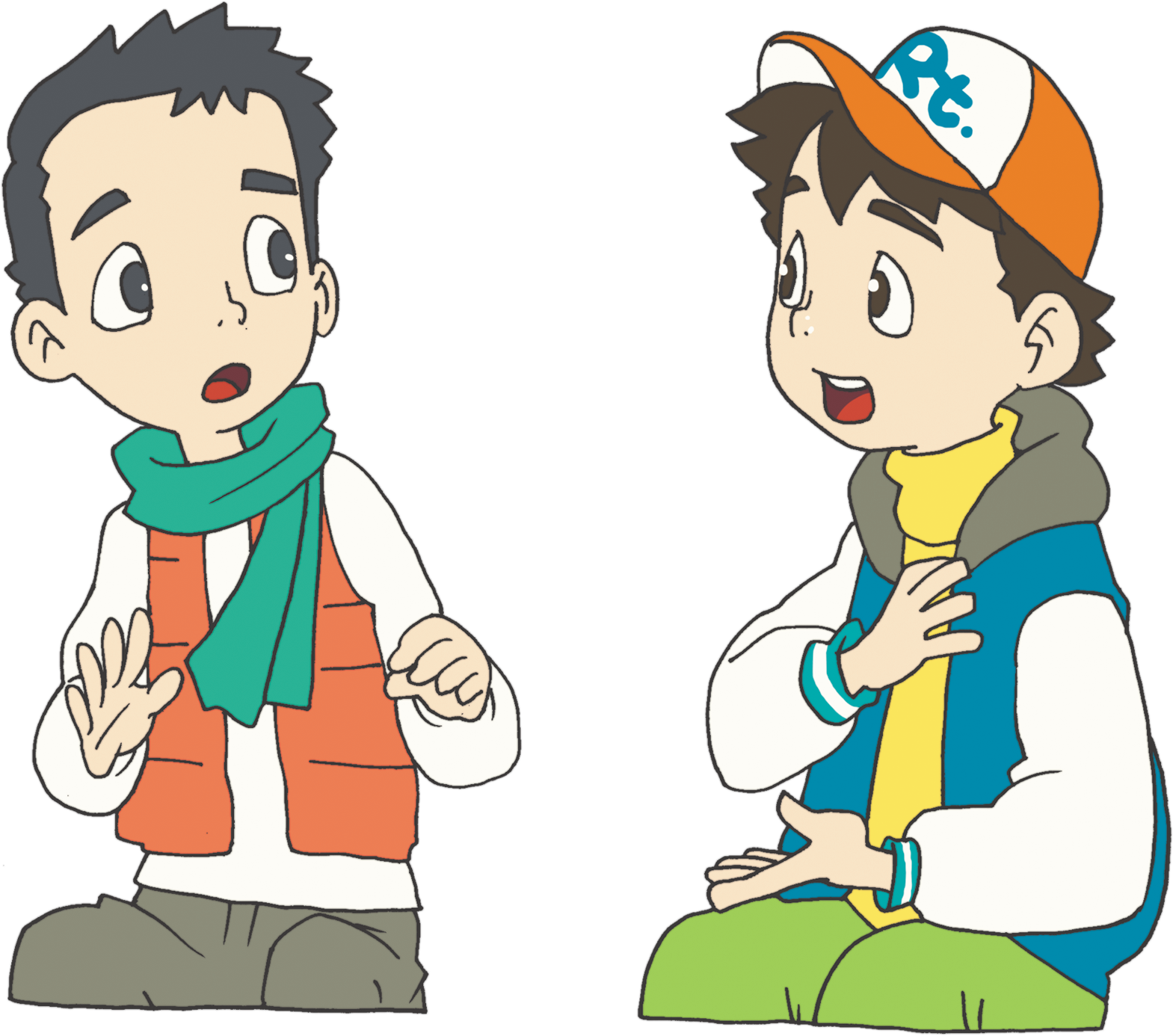 [Speaker Notes: 昼 – 答えを確認する祈り （回復)
サミットになります]
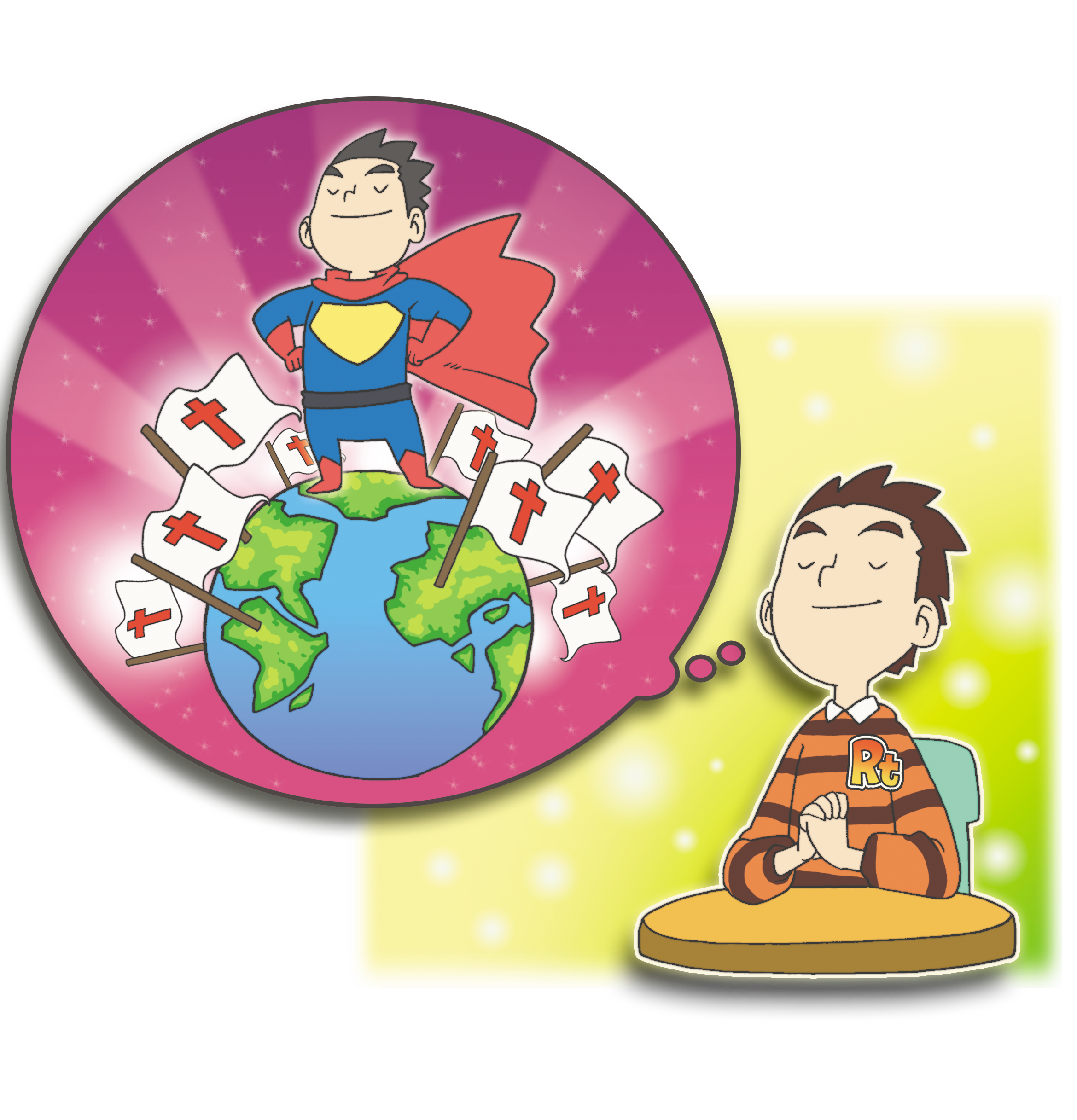 [Speaker Notes: 夜 – すべての起きたことに「答え」を見つける
いやされる時間 → 未来が見える → 挑戦するようになる]
でんどうしゃに　くださる　
かみさまの　ちからは　
ことなります
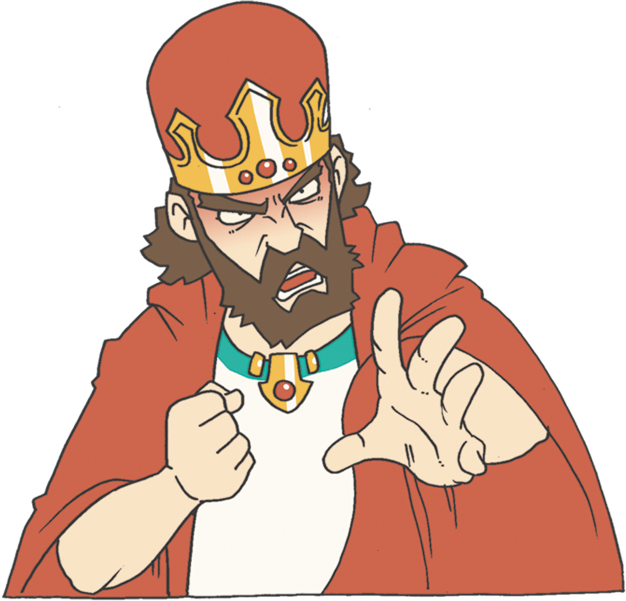 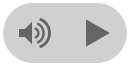 [Speaker Notes: 私がせめていく所ごとにイスラエルの兵士が!
スパイがいるのか?]
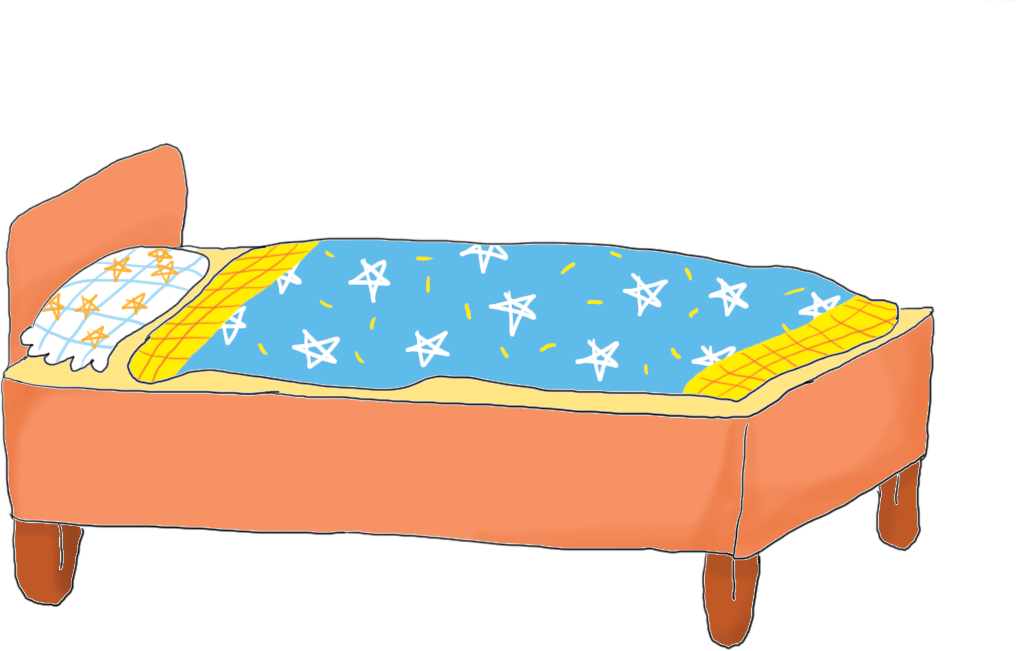 [Speaker Notes: 王が寝室でする話も]
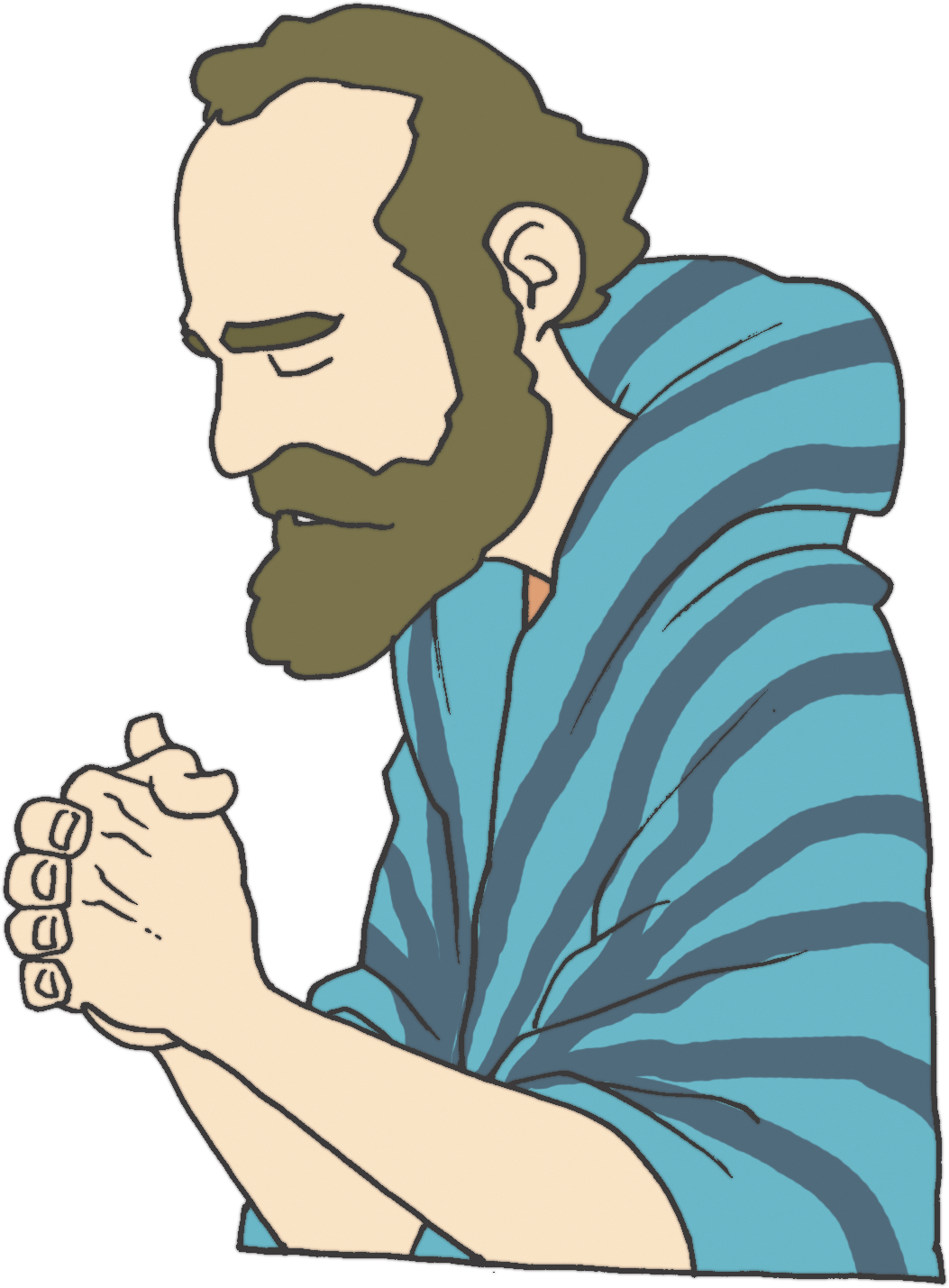 [Speaker Notes: 1) 神様(かみさま)を通(とお)して現場(げんば)への方向(ほうこう)が疎通(そつう)します 
2) 神様(かみさま)がくださる未来(みらい)の祝福(しゅくふく)を知(し)るようになります 
3) 戦争(せんそう)と災(わざわ)いを防(ふせ)ぐ働(はたら)きをします]
エリシャは　アラムぐんたいに　かつ　
ふくいんうんどうを　しました
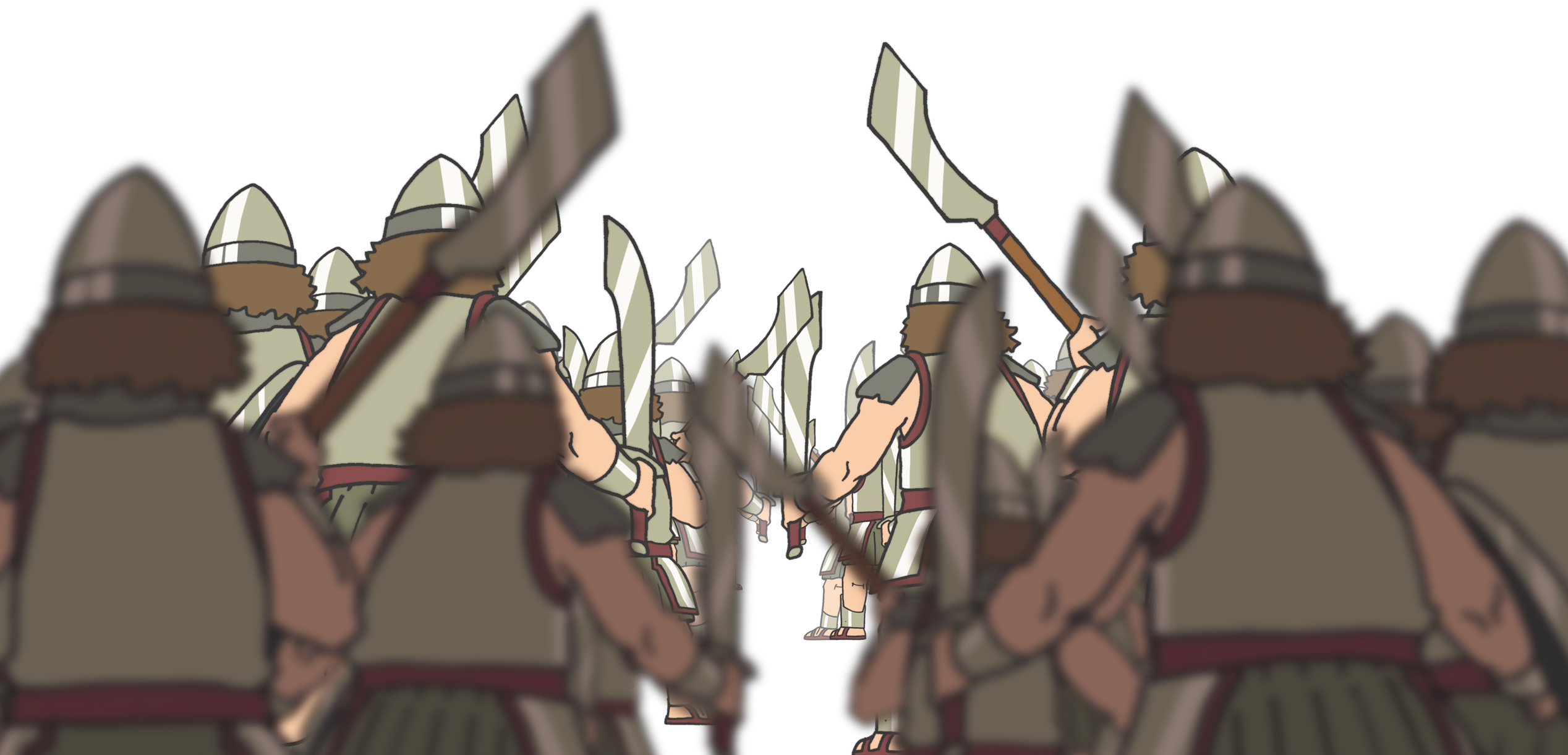 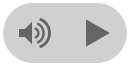 [Speaker Notes: 1) アラム軍隊(ぐんたい)の攻撃(こうげき)がありました(Ⅱ列王6:14～15)]
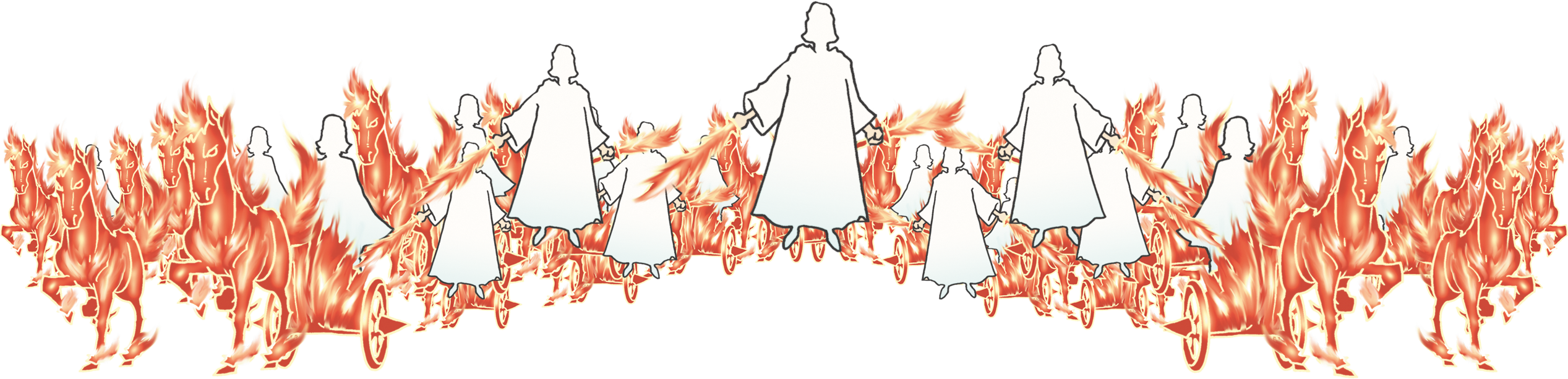 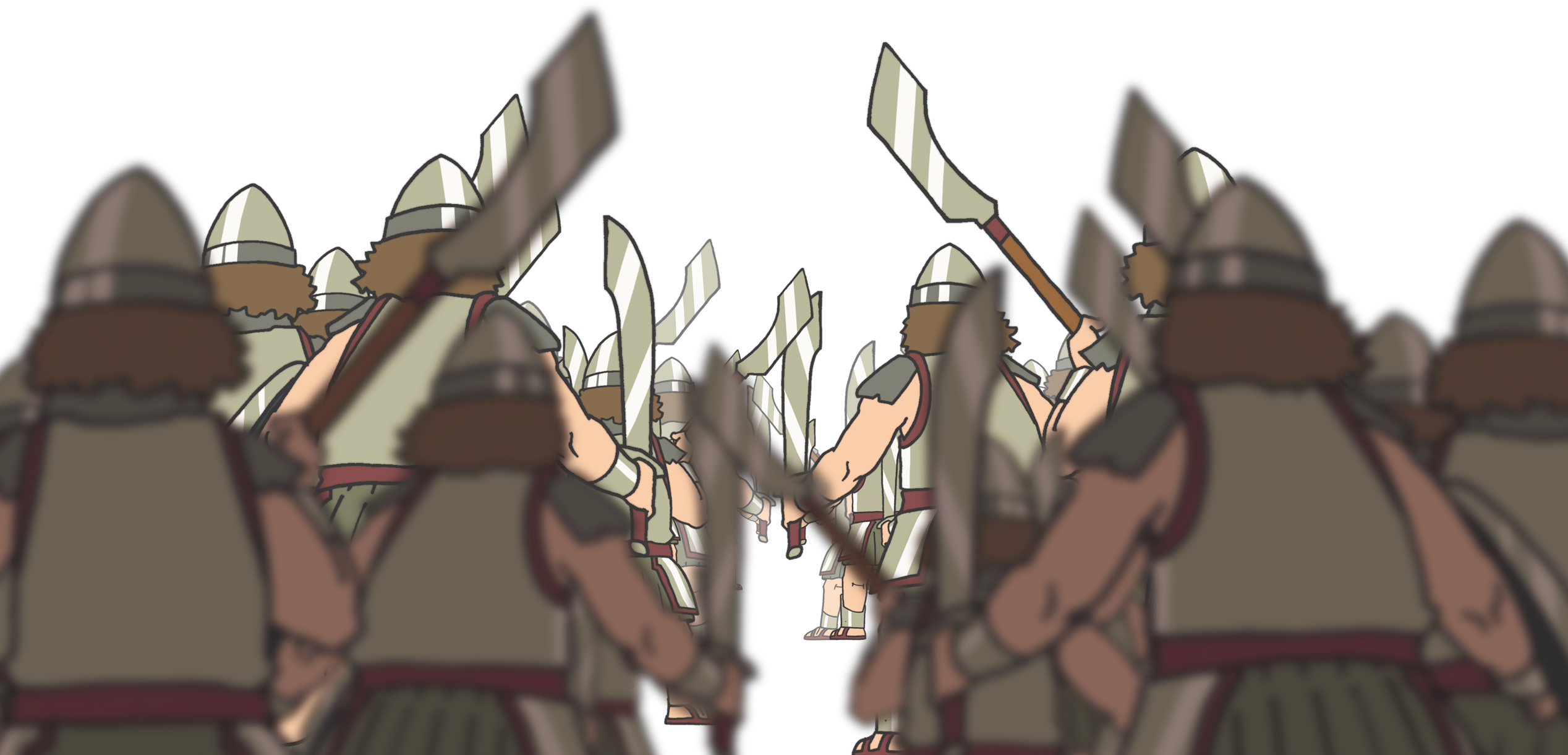 [Speaker Notes: 2) 神様(かみさま)はアラム軍隊(ぐんたい)よりもっと多(おお)い天(てん)の軍勢(ぐんぜい)を動員(どういん)されました(Ⅱ列王6:16～17)]
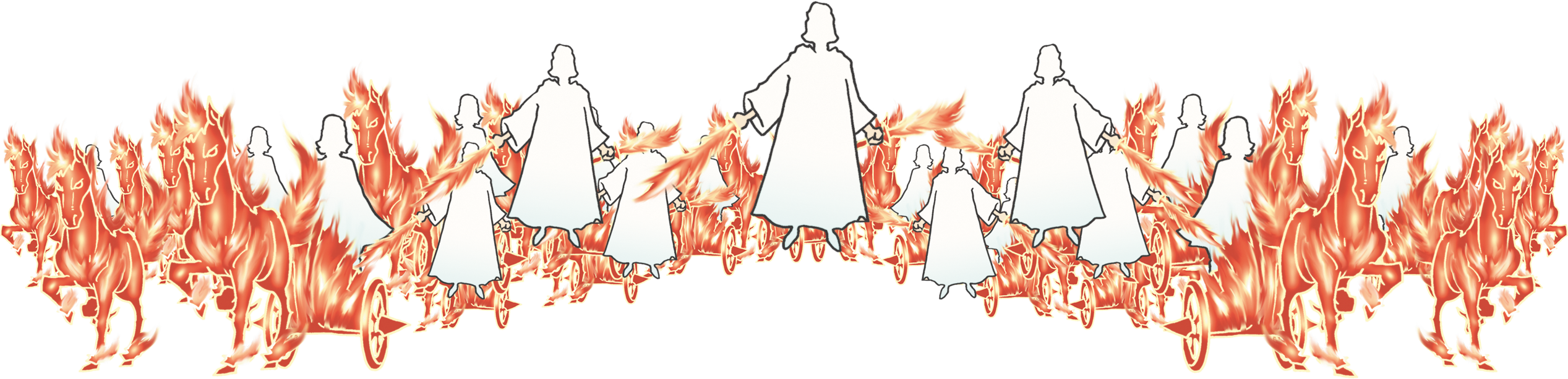 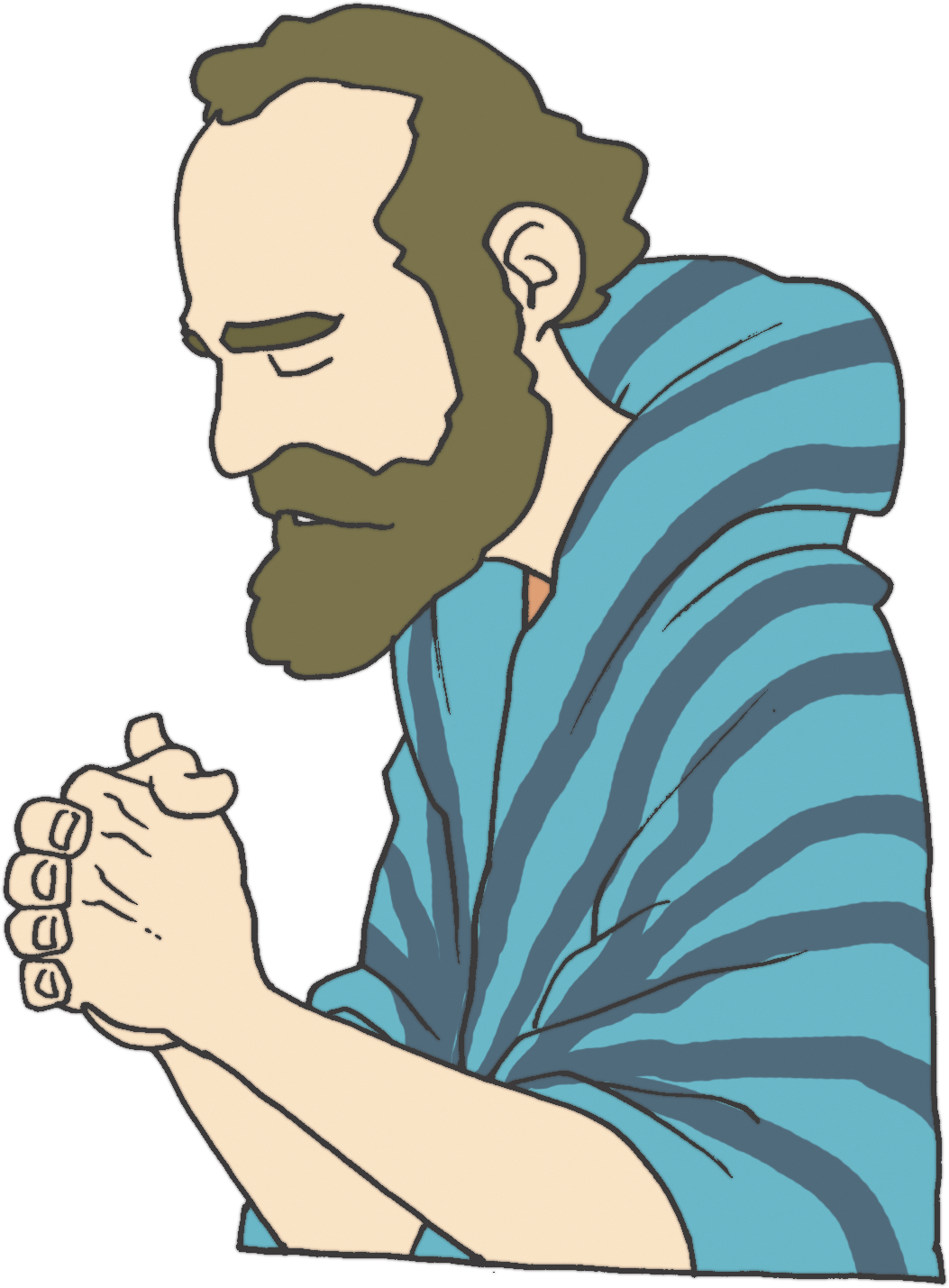 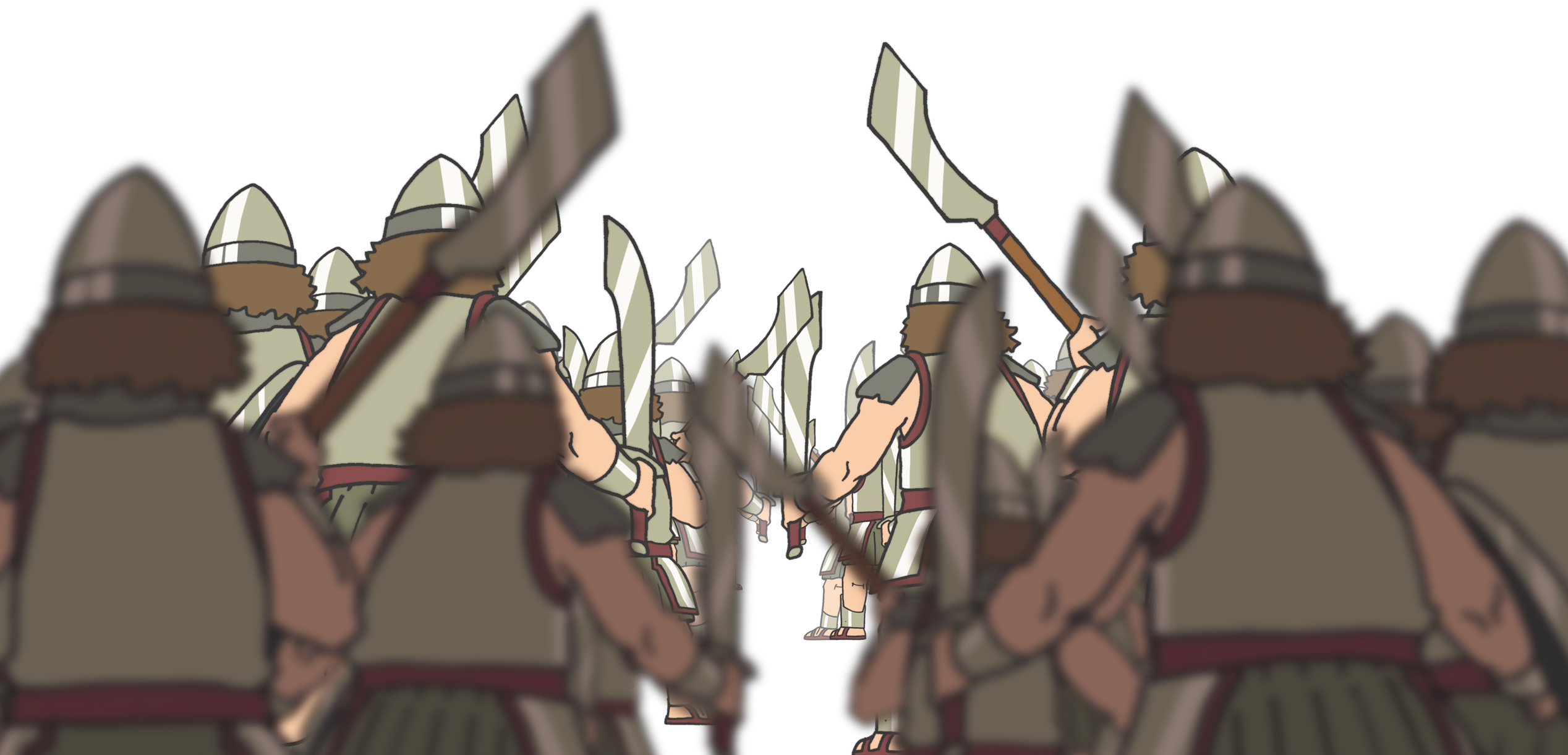 [Speaker Notes: 3) 戦(たたか)わずに勝(か)ちました(Ⅱ列王6:18～23)]
まことの　でんどうは　わたしが　いる　
いまの　げんばに　こたえとして　きます
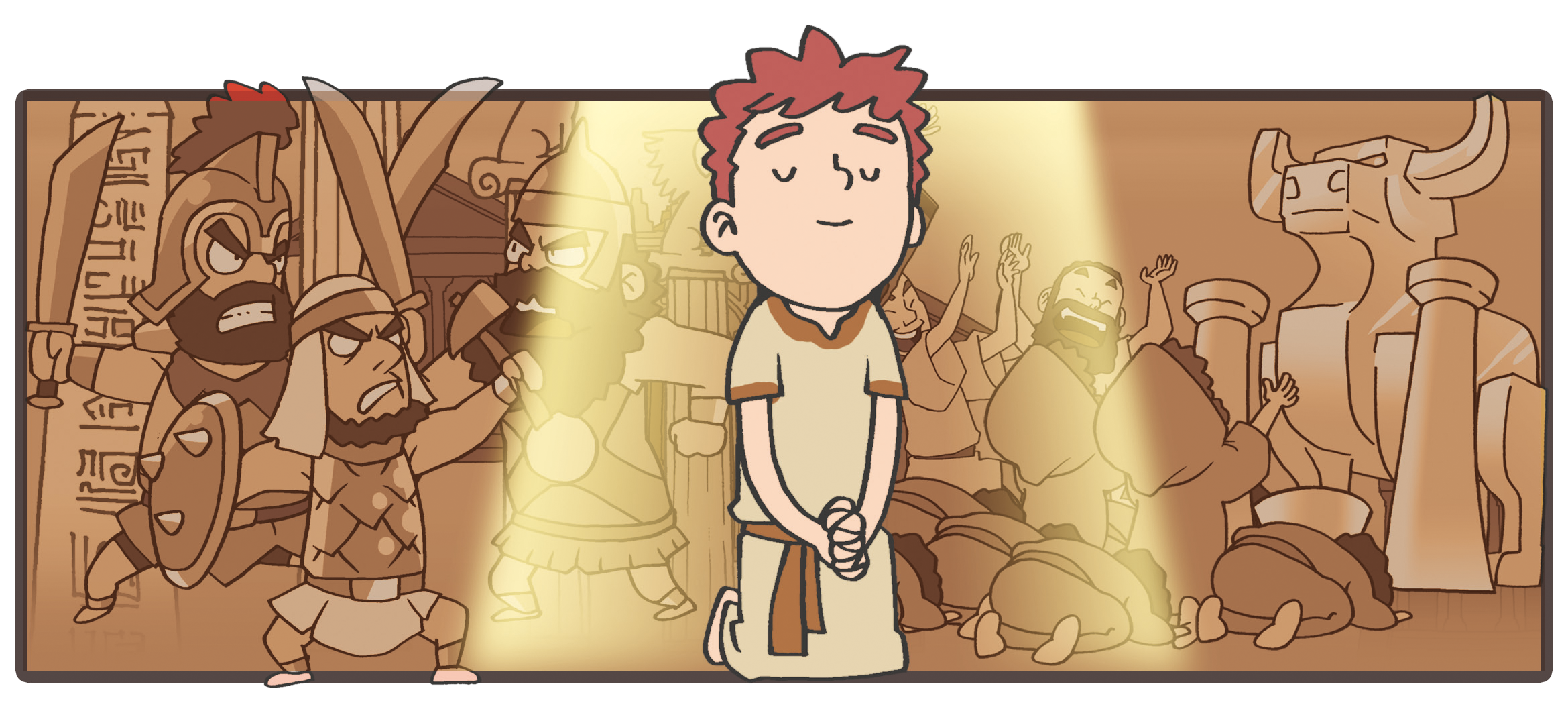 [Speaker Notes: 1) 天(てん)の背景(はいけい)を味(あじ)わうようになるでしょう
2) 答(こた)えを与(あた)える人(ひと)になるでしょう
3) この答(こた)えが全世界(ぜんせかい)に伝(つた)えられて世界(せかい)福音化(ふくいんか)の祝福(しゅくふく)を味(あじ)わうようになるでしょう]
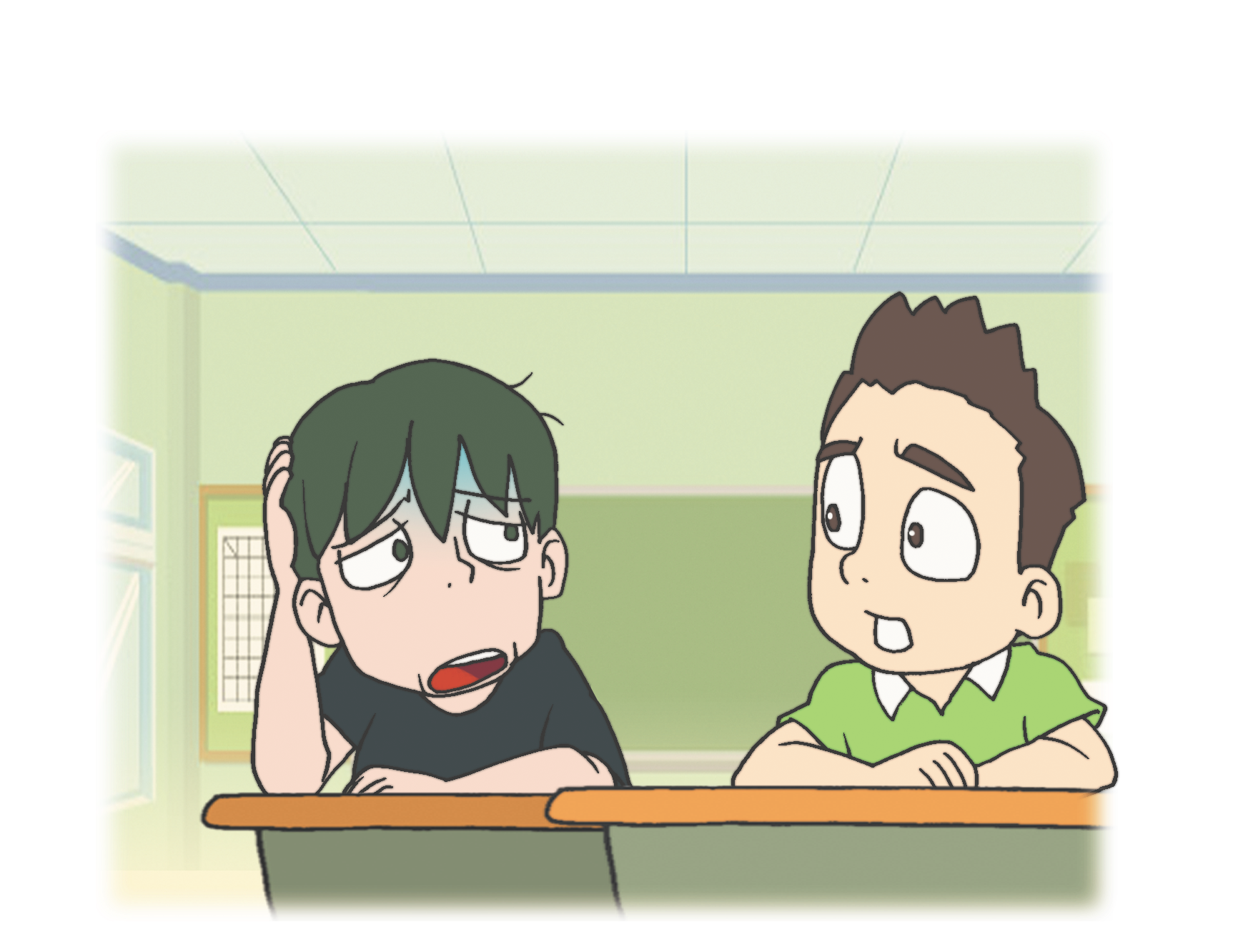 [Speaker Notes: 1) 天(てん)の背景(はいけい)を味(あじ)わうようになるでしょう
2) 答(こた)えを与(あた)える人(ひと)になるでしょう
3) この答(こた)えが全世界(ぜんせかい)に伝(つた)えられて世界(せかい)福音化(ふくいんか)の祝福(しゅくふく)を味(あじ)わうようになるでしょう]